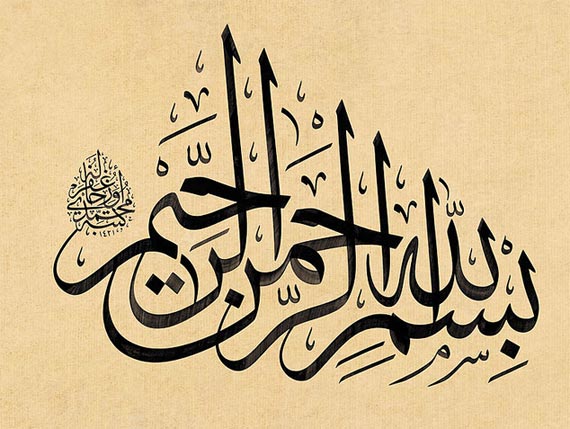 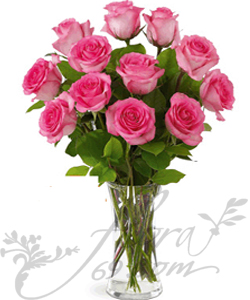 স্বাগতম
১
১৪/০২/২০২১
জামিলাতুন নেছা, সহকারী মৌলভী,ছড়ারকুটি আল ওয়াহেদীয়া দ্বি-মুখী দাখিল মাদ্রাসা, সুন্দরগঞ্জ, গাইবান্ধা।
শিক্ষক পরিচিতি
জামিলাতুন নেছা।সহকারী মৌলভী ছড়ারকুটি আল ওয়াহেদীয়া দ্বি-মুখী দাখিল মাদ্রাসা। 
সুন্দরগঞ্জ, গাইবান্ধা।ফোন ০১৭৩৭৯৬২২৮১
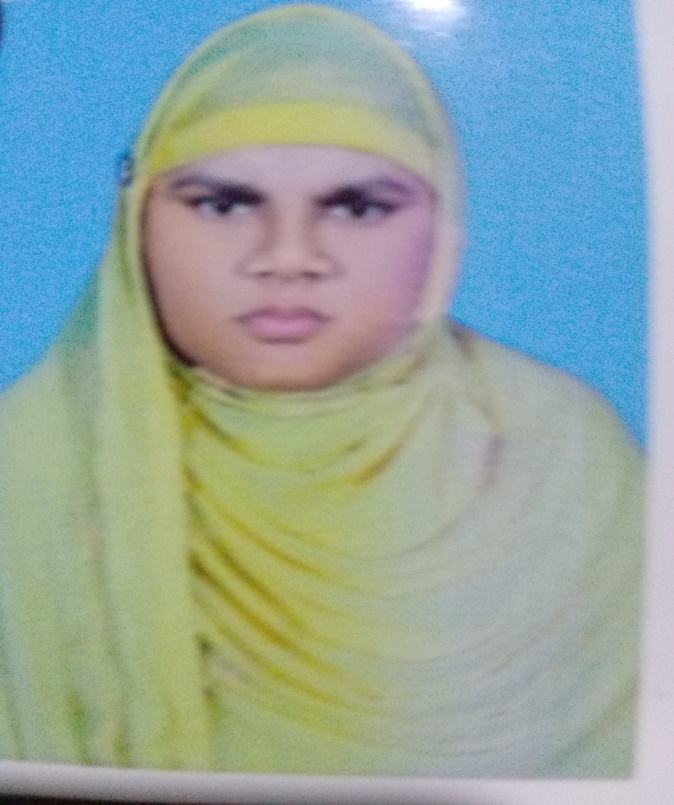 জামিলাতুন নেছা
২
১৪/০২/২০২১
জামিলাতুন নেছা, সহকারী মৌলভী,ছড়ারকুটি আল ওয়াহেদীয়া দ্বি-মুখী দাখিল মাদ্রাসা, সুন্দরগঞ্জ, গাইবান্ধা।
পাঠ পরিচিতি
শ্রেণীঃ ৬ষ্ঠ 
বিষয়ঃ আল্ আকায়েদ ওয়াল ফিকহ্
৭ম অধ্যয় (প্রথম ভাগ)
সময়ঃ৪৫মিঃ
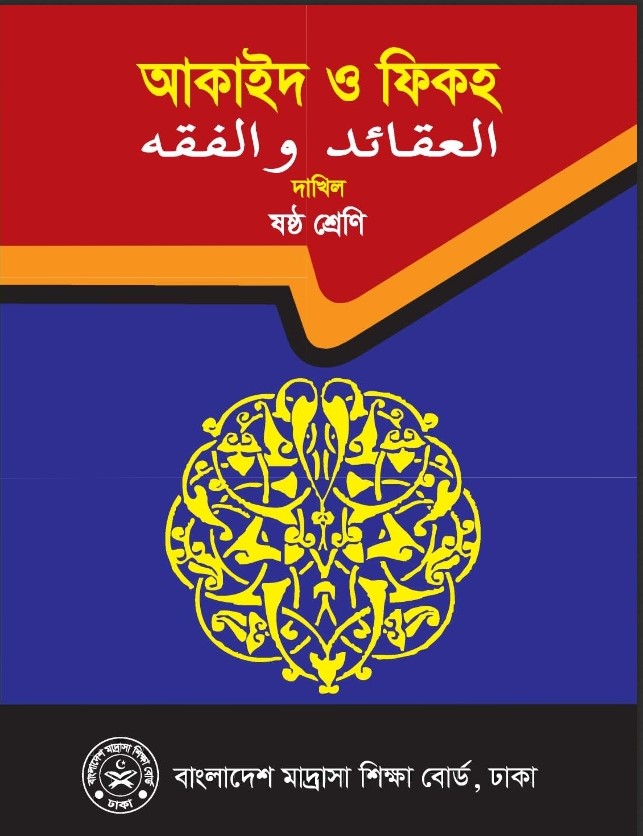 ৩
১৪/০২/২০২১
জামিলাতুন নেছা, সহকারী মৌলভী,ছড়ারকুটি আল ওয়াহেদীয়া দ্বি-মুখী দাখিল মাদ্রাসা, সুন্দরগঞ্জ, গাইবান্ধা।
এসো আমরা ছবিগুলো দেখে নেই
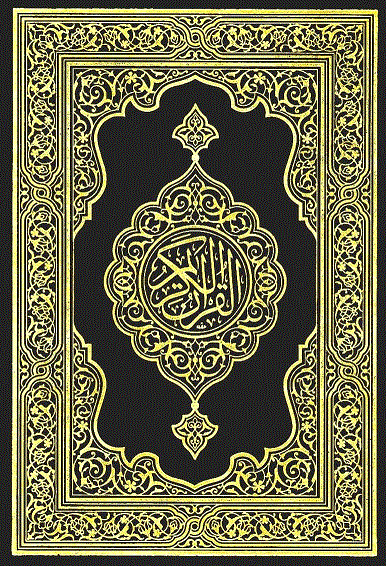 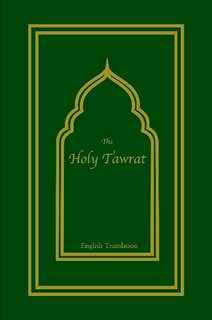 আল কুরআন
তাউরাত
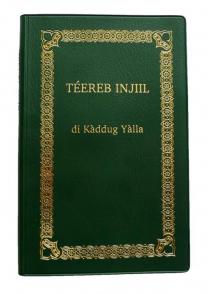 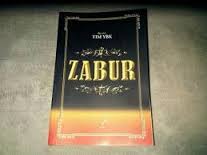 ইঞ্জিল
যাবুর
৪
১৪/০২/২০২১
জামিলাতুন নেছা, সহকারী মৌলভী,ছড়ারকুটি আল ওয়াহেদীয়া দ্বি-মুখী দাখিল মাদ্রাসা, সুন্দরগঞ্জ, গাইবান্ধা।
পাঠ শিরোনাম
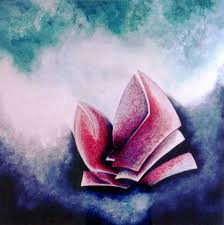 আসমানী কিতাব
৫
১৪/০২/২০২১
জামিলাতুন নেছা, সহকারী মৌলভী,ছড়ারকুটি আল ওয়াহেদীয়া দ্বি-মুখী দাখিল মাদ্রাসা, সুন্দরগঞ্জ, গাইবান্ধা।
শিখনফল
এই পাঠ শেষে শিক্ষার্থীরা...
আসমানী কিতাবের পরিচয় বলতে পারবে
আসমানী কিতাবের উপর ইমান আনার গুরত্ব আলোচনা করতে পারবে
আসমানী কিতাব প্রাপ্ত নবীদের নাম বলতে পারবে
আসমানী কিতাব নাযিলের উদ্দেশ্য বর্ণনা করতে পারবে
“আল কুরআন সর্ব শ্রেষ্ঠ কিতাব” ব্যাখ্যা করতে পারবে
৬
১৪/০২/২০২১
জামিলাতুন নেছা, সহকারী মৌলভী,ছড়ারকুটি আল ওয়াহেদীয়া দ্বি-মুখী দাখিল মাদ্রাসা, সুন্দরগঞ্জ, গাইবান্ধা।
৭
১৪/০২/২০২১
জামিলাতুন নেছা, সহকারী মৌলভী,ছড়ারকুটি আল ওয়াহেদীয়া দ্বি-মুখী দাখিল মাদ্রাসা, সুন্দরগঞ্জ, গাইবান্ধা।
৮
১৪/০২/২০২১
জামিলাতুন নেছা, সহকারী মৌলভী,ছড়ারকুটি আল ওয়াহেদীয়া দ্বি-মুখী দাখিল মাদ্রাসা, সুন্দরগঞ্জ, গাইবান্ধা।
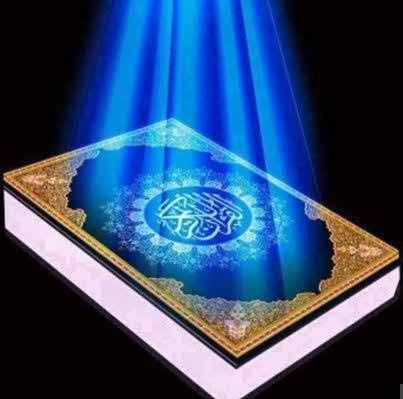 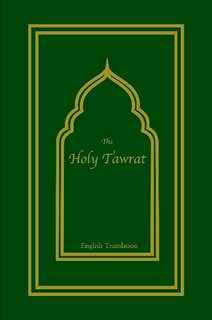 আল কুরআন, সর্ব শেষ ও সর্ব শ্রেষ্ঠ রাসুল হযরত মুহাম্মদ (সঃ) এর উপর আরবি ভাষায় নাযিল হয়
তাউরাত, হযরত মুসা (আঃ) এর উপর ইবরানী ভাষায় নাযিল হয়
৯
১৪/০২/২০২১
জামিলাতুন নেছা, সহকারী মৌলভী,ছড়ারকুটি আল ওয়াহেদীয়া দ্বি-মুখী দাখিল মাদ্রাসা, সুন্দরগঞ্জ, গাইবান্ধা।
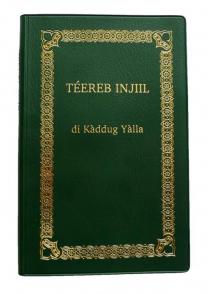 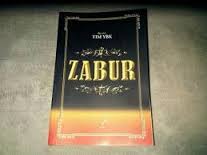 ইঞ্জিল, হযরত ঈসা (আঃ) এর উপর সুরিয়ানী ভাষায় নাযিল হয়
যাবুর, হযরত দাউদ (আঃ) এর উপর ইউনানী ভাষায় অবতীর্ণ হয়
১০
১৪/০২/২০২১
জামিলাতুন নেছা, সহকারী মৌলভী,ছড়ারকুটি আল ওয়াহেদীয়া দ্বি-মুখী দাখিল মাদ্রাসা, সুন্দরগঞ্জ, গাইবান্ধা।
১১
১৪/০২/২০২১
জামিলাতুন নেছা, সহকারী মৌলভী,ছড়ারকুটি আল ওয়াহেদীয়া দ্বি-মুখী দাখিল মাদ্রাসা, সুন্দরগঞ্জ, গাইবান্ধা।
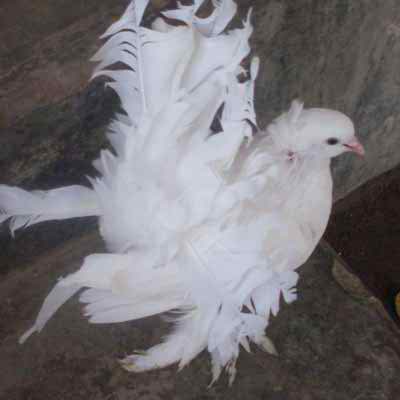 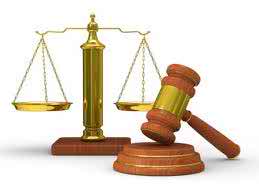 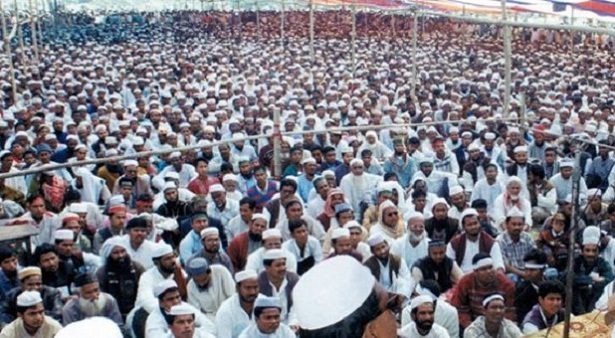 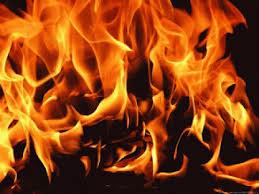 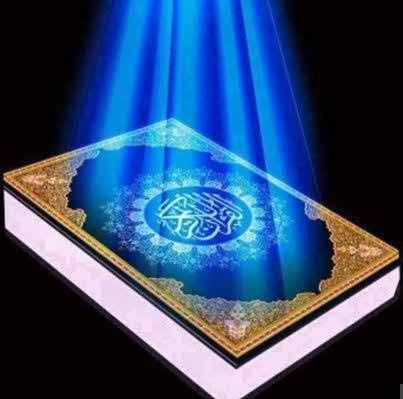 ১২
১৪/০২/২০২১
জামিলাতুন নেছা, সহকারী মৌলভী,ছড়ারকুটি আল ওয়াহেদীয়া দ্বি-মুখী দাখিল মাদ্রাসা, সুন্দরগঞ্জ, গাইবান্ধা।
১৩
১৪/০২/২০২১
জামিলাতুন নেছা, সহকারী মৌলভী,ছড়ারকুটি আল ওয়াহেদীয়া দ্বি-মুখী দাখিল মাদ্রাসা, সুন্দরগঞ্জ, গাইবান্ধা।
১৪
১৪/০২/২০২১
জামিলাতুন নেছা, সহকারী মৌলভী,ছড়ারকুটি আল ওয়াহেদীয়া দ্বি-মুখী দাখিল মাদ্রাসা, সুন্দরগঞ্জ, গাইবান্ধা।
১৫
১৪/০২/২০২১
জামিলাতুন নেছা, সহকারী মৌলভী,ছড়ারকুটি আল ওয়াহেদীয়া দ্বি-মুখী দাখিল মাদ্রাসা, সুন্দরগঞ্জ, গাইবান্ধা।
মূল্যায়ণ
সকল আসমানী কিতাবের উপর ঈমান আনার হুকুম কি?
কোন কিতাবকে “ফুরকান”বা সত্য মিথ্যার প্রার্থক্য কারী বলা হয়?
আল কুর আন অস্বীকার করা কি?
হেদায়েতের মাধ্যম কি?
কোর আন কাদের জন্য পথ পদর্শক?
ইঞ্জিল কোন ভাষায় নাযিল হয়েছে?
১৬
১৪/০২/২০২১
জামিলাতুন নেছা, সহকারী মৌলভী,ছড়ারকুটি আল ওয়াহেদীয়া দ্বি-মুখী দাখিল মাদ্রাসা, সুন্দরগঞ্জ, গাইবান্ধা।
বাড়ির কাজ
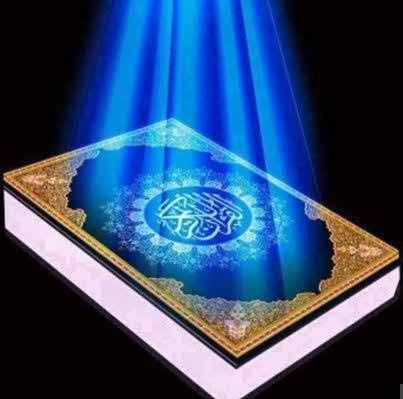 আল কুরআন সর্ব শ্রেষ্ঠ কিতাব, ব্যাখ্যা কর
১৭
১৪/০২/২০২১
জামিলাতুন নেছা, সহকারী মৌলভী,ছড়ারকুটি আল ওয়াহেদীয়া দ্বি-মুখী দাখিল মাদ্রাসা, সুন্দরগঞ্জ, গাইবান্ধা।
সকলকে ধন্যবাদ
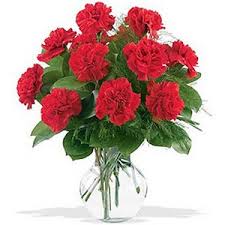 ১৮
১৪/০২/২০২১
জামিলাতুন নেছা, সহকারী মৌলভী,ছড়ারকুটি আল ওয়াহেদীয়া দ্বি-মুখী দাখিল মাদ্রাসা, সুন্দরগঞ্জ, গাইবান্ধা।